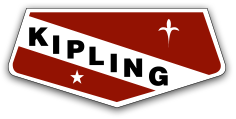 Bachillerato Rudyard Kipling clave: 7767
Equipo 4
Cuarto Semestre de Bachillerato
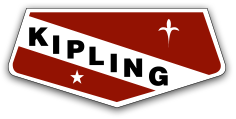 Participantes:Antonieta Duarte Romero- Biología Ana Rosa Morales Fernández- Francés Patricia López Davó/Rafael Marín Angulo-Inglés
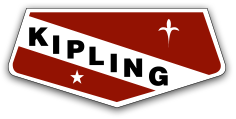 Proyecto a llevarse a cabo en el ciclo escolar 2018 – 2019Enero 14 – Marzo 5
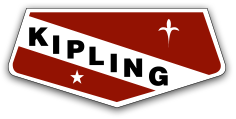 Mantente sanoCocina internacional rica en antioxidantesEquipo 4Cuarto Semestre de Bachillerato
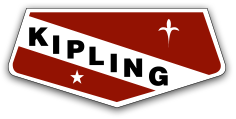 Introducción Las células de todos los organismos se encuentran expuestas a la acción de radicales libres que están presentes en el ambiente, contaminantes y algunos alimentos. Estas moléculas son las responsables del daño de las membranas celulares y del envejecimiento o muerte celular.Los antioxidantes son unas moléculas que se encargan de evitar la oxidación de otras moléculas, especialmente cuando estas están expuestas a los radicales libres. Gracias a esta función, los antioxidantes tienen la capacidad de retrasar el desgaste y el deterioro de la piel, órganos y  tejidos. Ciertos alimentos tradicionales de las gastronomías francesa, inglesa contienen un alto porcentaje de antioxidantes.Se analizarán los beneficios a la salud del consumo tradicional de alimentos y bebidas que contiene antioxidantes, al tiempo que se relaciona con sus culturas, costumbres y tradiciones.
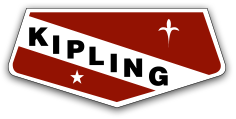 Objetivo generalAnalizar el impacto de los compuestos antioxidantes activos presentes en los alimentos consumidos en Francia y el Reino Unido, para mantener una vida saludable.
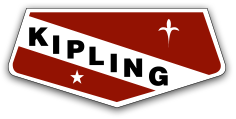